BSL- 3 Fire Emergency Evacuation Protocol
What I Need To Know…
3 goals in effectively managing an emergency evacuation from the BSL-3
Protect individuals directly affected
Prevent exposure of other staff members
Protect the facility outside the BSL-3
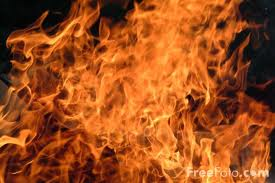 What I Need To Do…
Place any infectious agents inside the BSC
Lower the sash of the BSC and leave the blower running
Exit the BSL-3 through the gowning room (room 104 door)
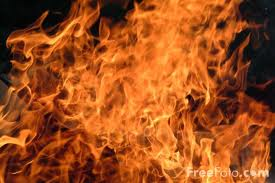 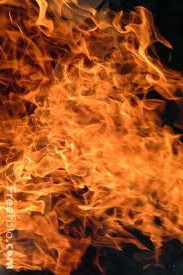 Where I Need To Go…
Proceed to the emergency evacuation ‘hot zone’ external to the building.
Who Do I Inform…
Notify supervision of status of select agents, infectious agents, or hazardous materials in use
Re-enter only after approval from supervision if facility is damaged
Account for status of agents in activity log
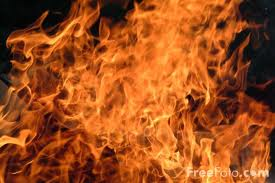 September 2015
What is one thing you need to do while still in the BSL-3 in the event of a fire emergency?

If the facility has been damaged by fire, when can I return to my work in the 
	BSL-3?

Name:                                                        Date: